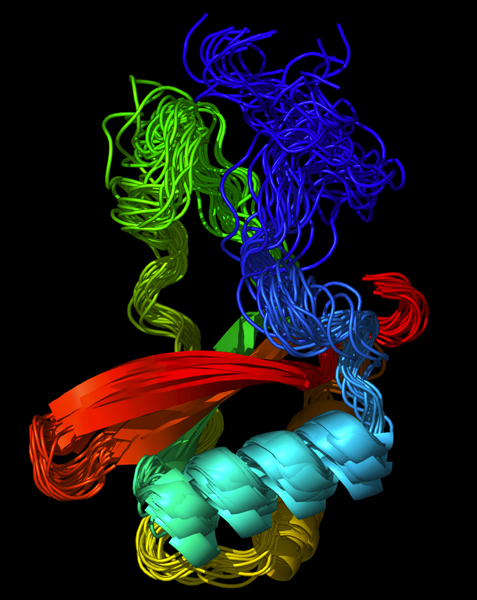 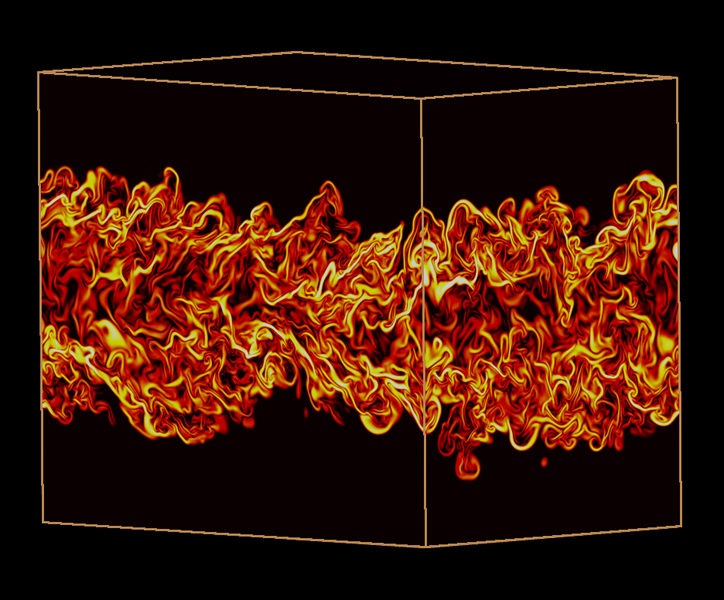 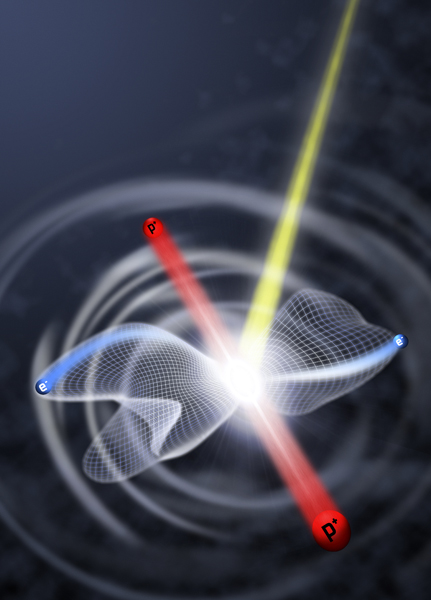 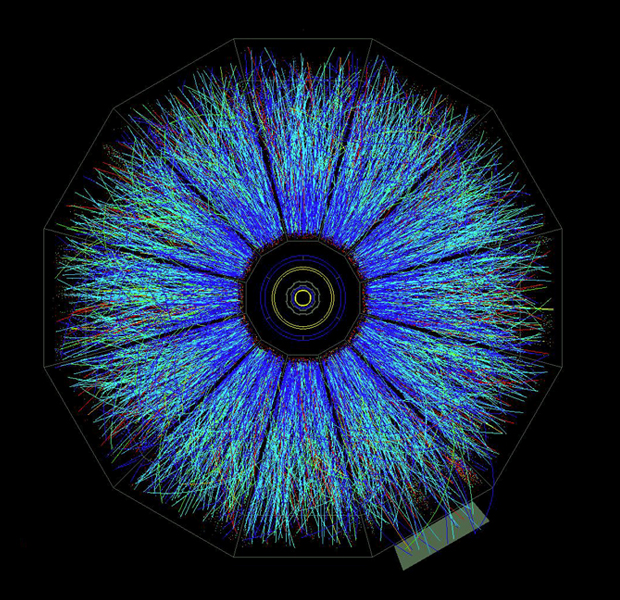 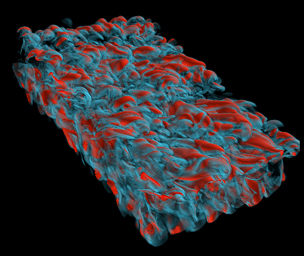 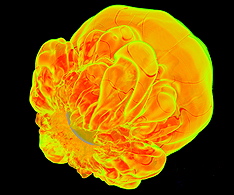 Magellan

Brent Draney

ESCC
February, 2010
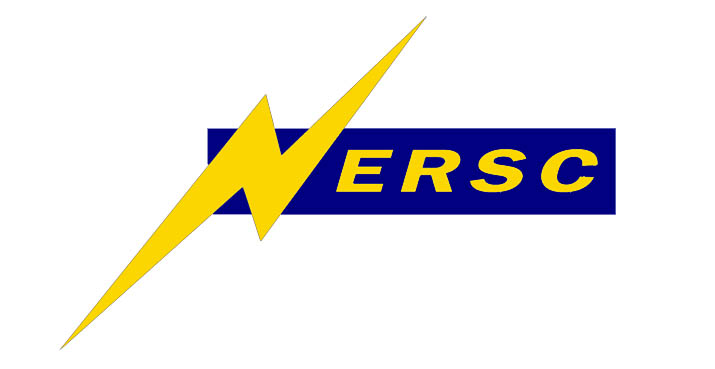 NERSC Target Workloads
Science and Storage 
Gateways
Batch Queued
Workload Analyzer
Eucalyptus
Hadoop
Private Cluster(s)
Public or Remote
Cloud
ANI
Magellan Cluster
[Speaker Notes: Science gateways
S3 storage
Phasing]
Argonne Software Architecture
Data-intensive Applications
Bringing complex science-based software stack
Standardized cloud virtual machines
Developing new science-based cloud infrastructures
HPC Linux VM
HADOOP MapReduce/PVFS
Eucalyptus (EC2 & S3)
Argonne Breadboard Toolkit (“raw provisioning”)
Hardware
3
MagellanNERSC				ALCF
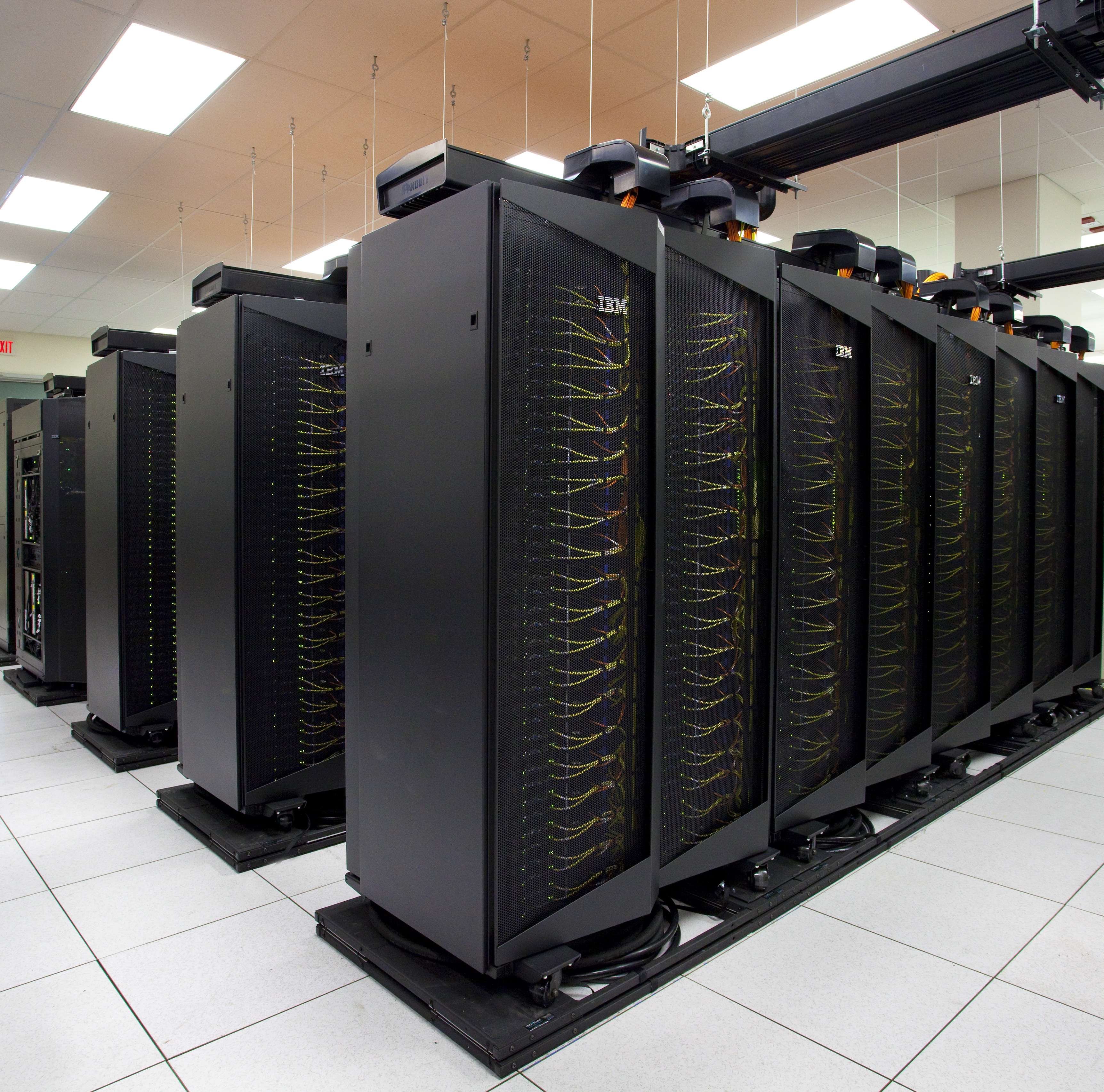 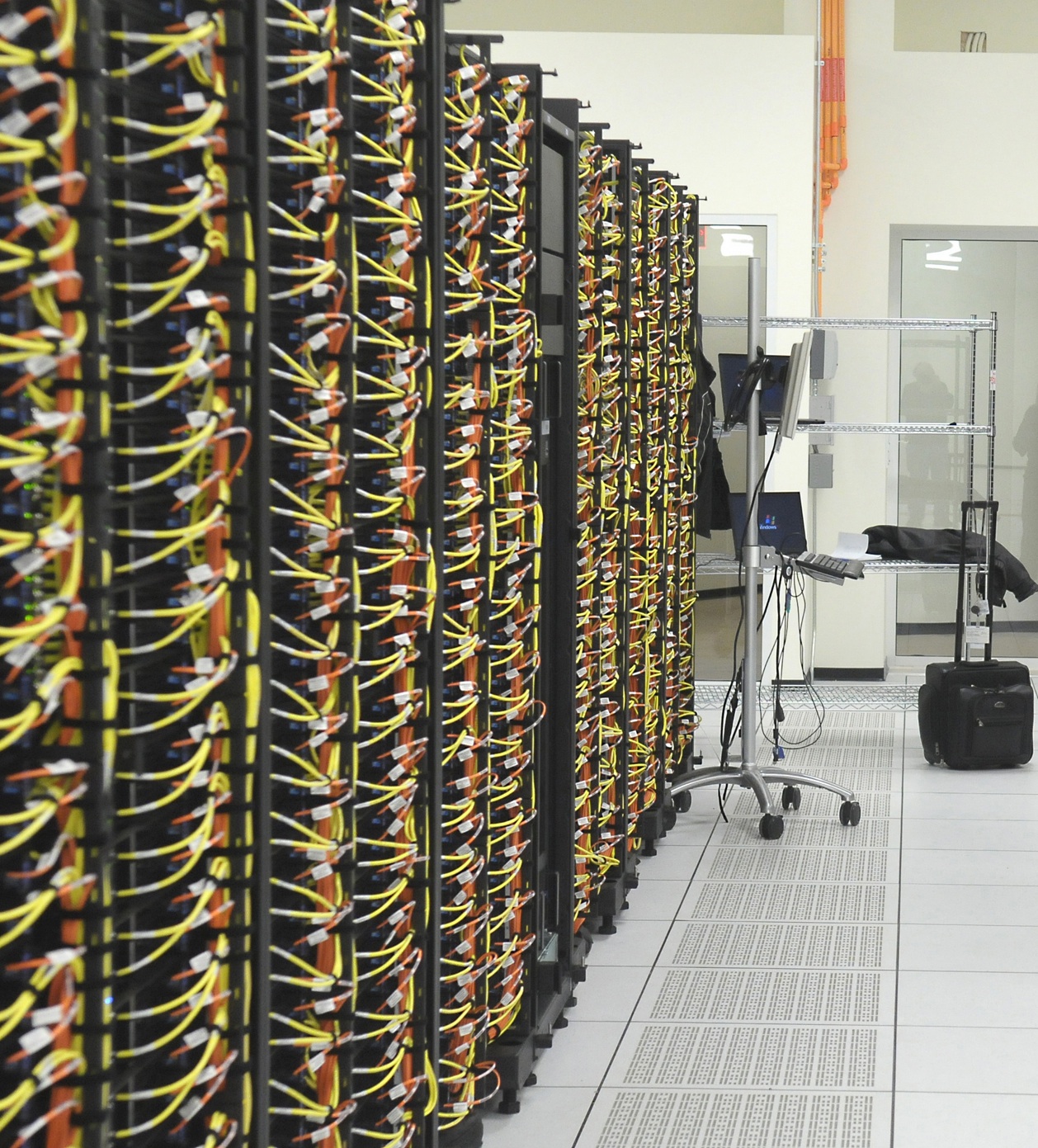 Magellan@NERSC Cluster
720 nodes, 5760 cores in 9 Scalable Units (SUs)  61.9 Teraflops
SU = IBM iDataplex rack with 640 Intel Nehalem cores
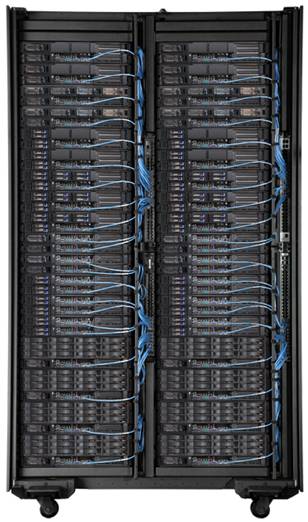 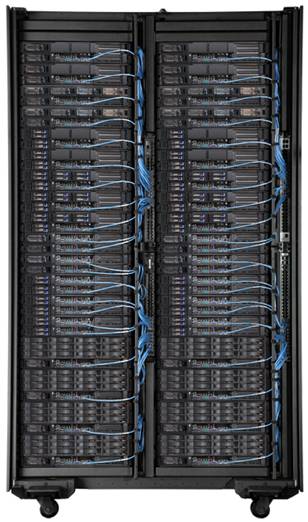 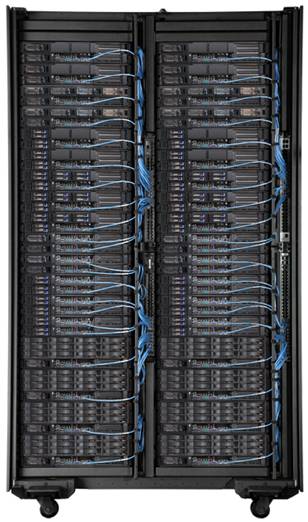 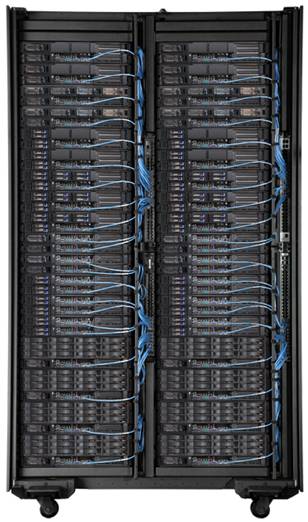 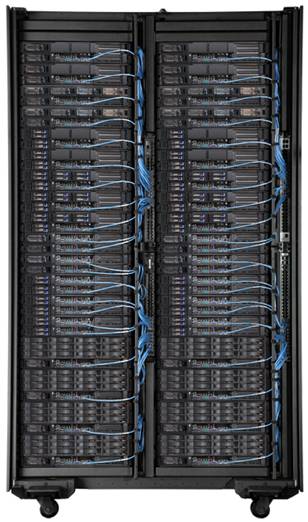 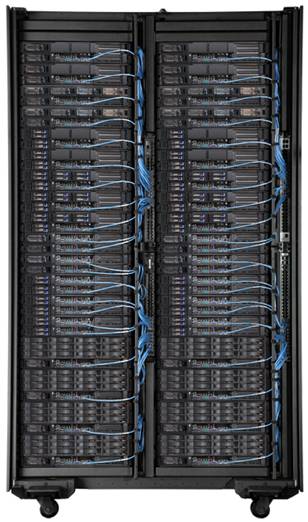 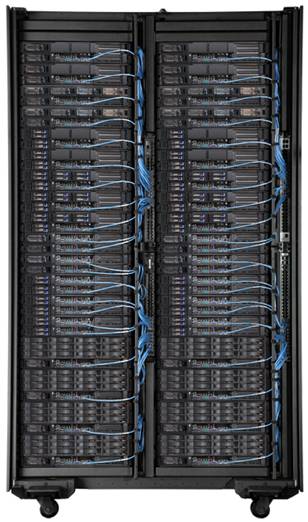 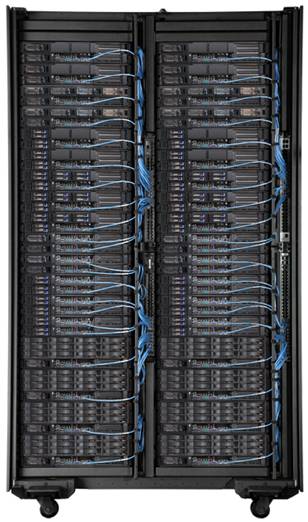 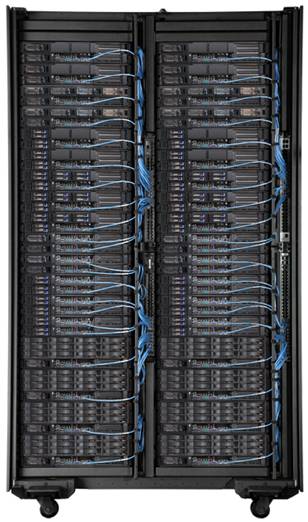 QDR IB Fabric
14 I/O nodes
18 Login/network
 nodes
10G Ethernet
8G FC
I/O
Internet
Network
Login
Load Balancer
NERSC Global Filesystem
100-G Router
I/O
Network
Network
1 Petabyte with GPFS
HPSS (15PB)
ANI
Magellan@NERSC Cluster
ESnet router
IP
10G
SDN
10G
Border Router
Core Router
Load Balancer
Magellan Switch
Nodes
Magellan@NERSC Cluster
ESnet 100G
100G
NERSC 100G Router
Up to 32 10G
Connections in 
16 Gateway Nodes
10G
Nodes
Argonne Magellan Cloud Hardware – Current
Compute
504 Compute Nodes
    Nehalem Dual quad-core 2.66GHz
    24GB RAM, 500GB Disk
    QDR IB link
Totals
   4032 Cores, 40TF Peak
   12TB RAM, 250TB Disk
QDR InfiniBand Switch
File Servers (/home)  160TB
Temporary Switch
ESnet
10Gb/s
Login Nodes
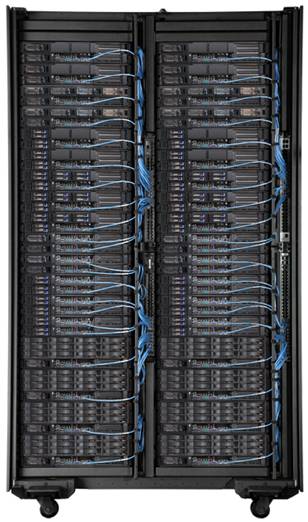 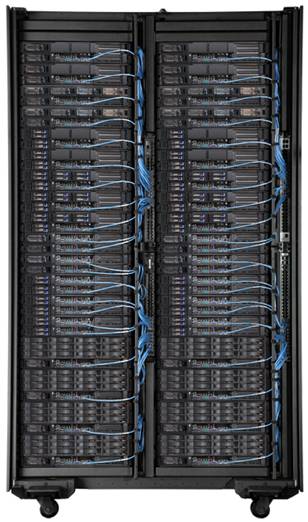 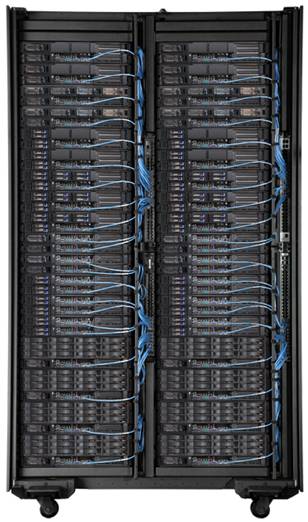 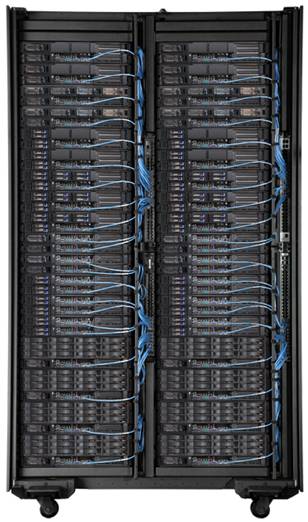 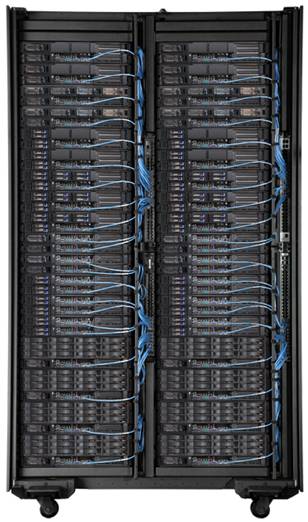 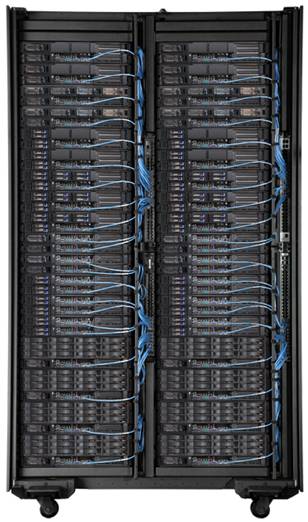 SC'09 - Portland, OR
8
Argonne Magellan Cloud Hardware – Final
Compute
504 Compute Nodes
    Nehalem Dual quad-core 2.66GHz
    24GB RAM, 500GB Disk
    QDR IB link
Totals
   4032 Cores, 40TF Peak
   12TB RAM, 250TB Disk
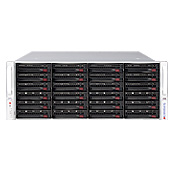 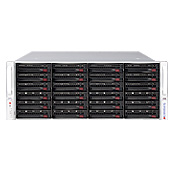 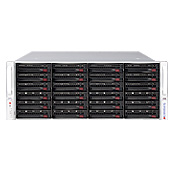 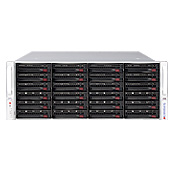 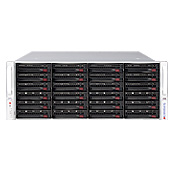 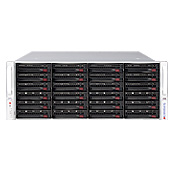 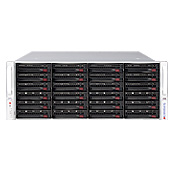 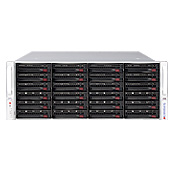 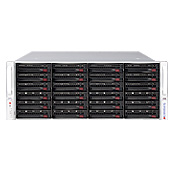 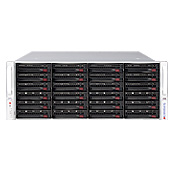 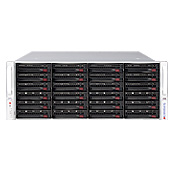 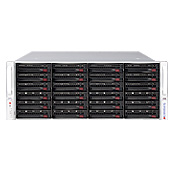 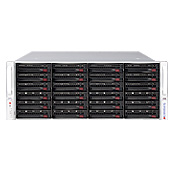 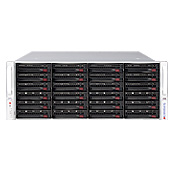 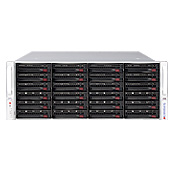 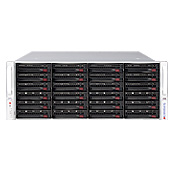 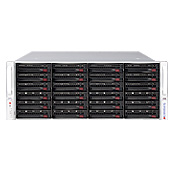 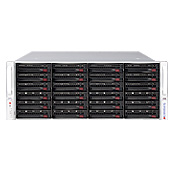 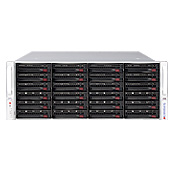 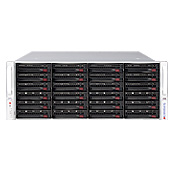 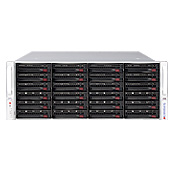 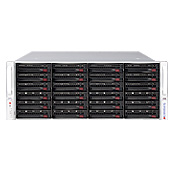 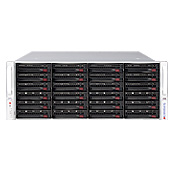 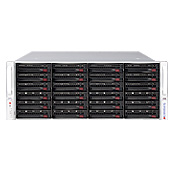 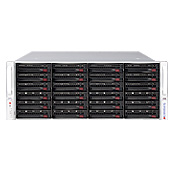 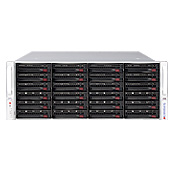 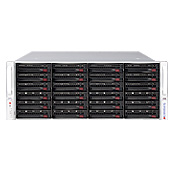 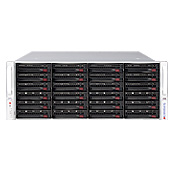 QDR InfiniBand Switch
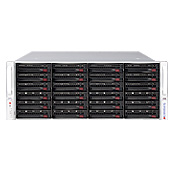 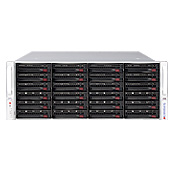 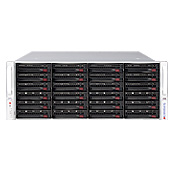 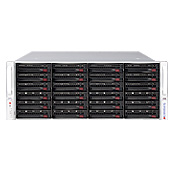 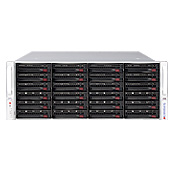 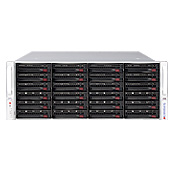 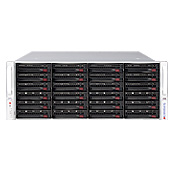 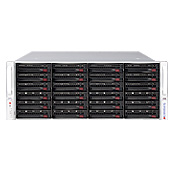 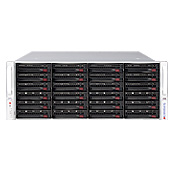 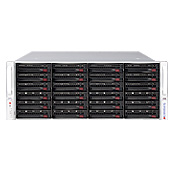 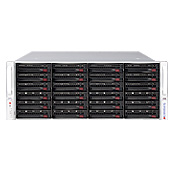 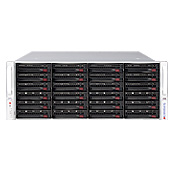 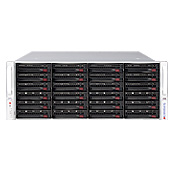 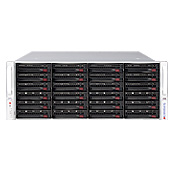 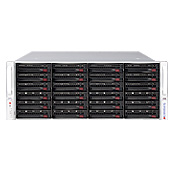 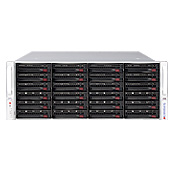 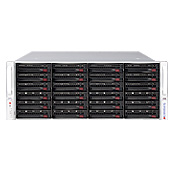 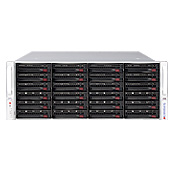 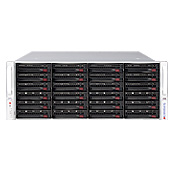 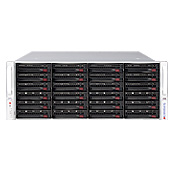 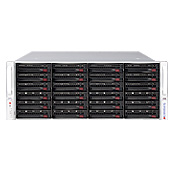 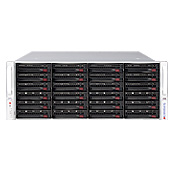 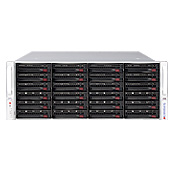 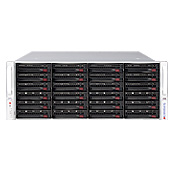 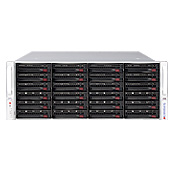 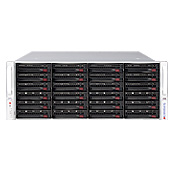 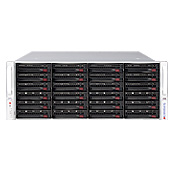 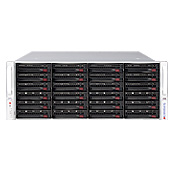 File Servers (8) (/home)  160TB
Aggregation Switch
ESnet
10Gb/s
Active Storage
~100 Compute/Storage Nodes
~10TB FLASH/SSD Storage
~500TB Disk Storage
Login Nodes (4)
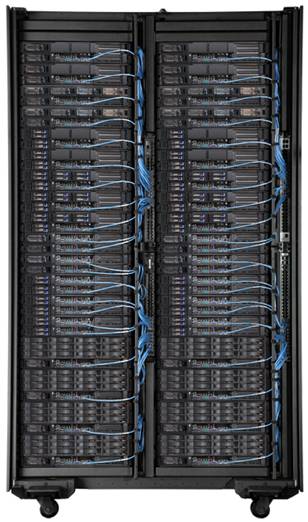 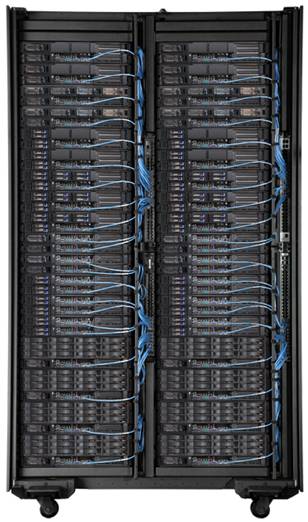 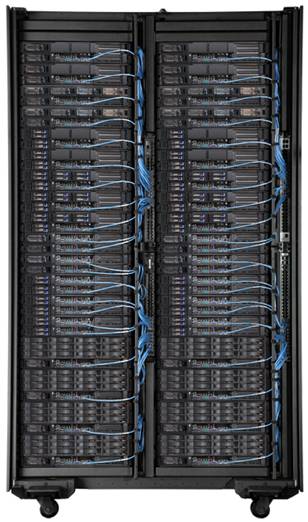 Router
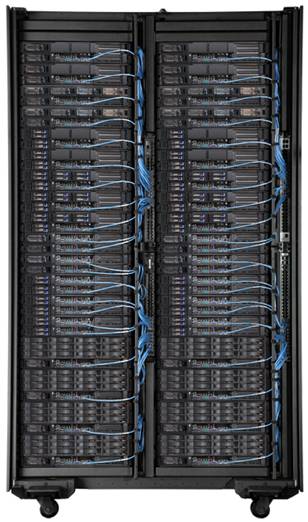 ANI
100 Gb/s
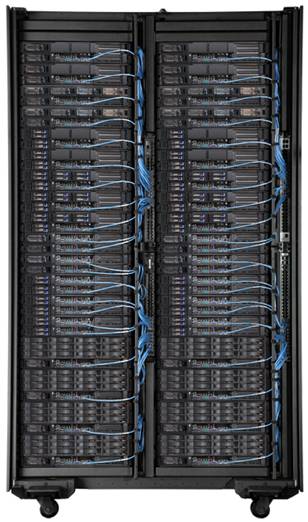 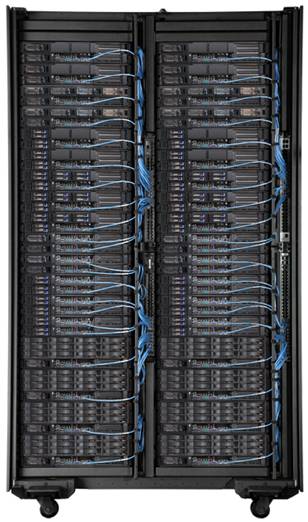 Gateway Nodes (~20)
SC'09 - Portland, OR
9
ANI Network MapSteve Cotter/JT210
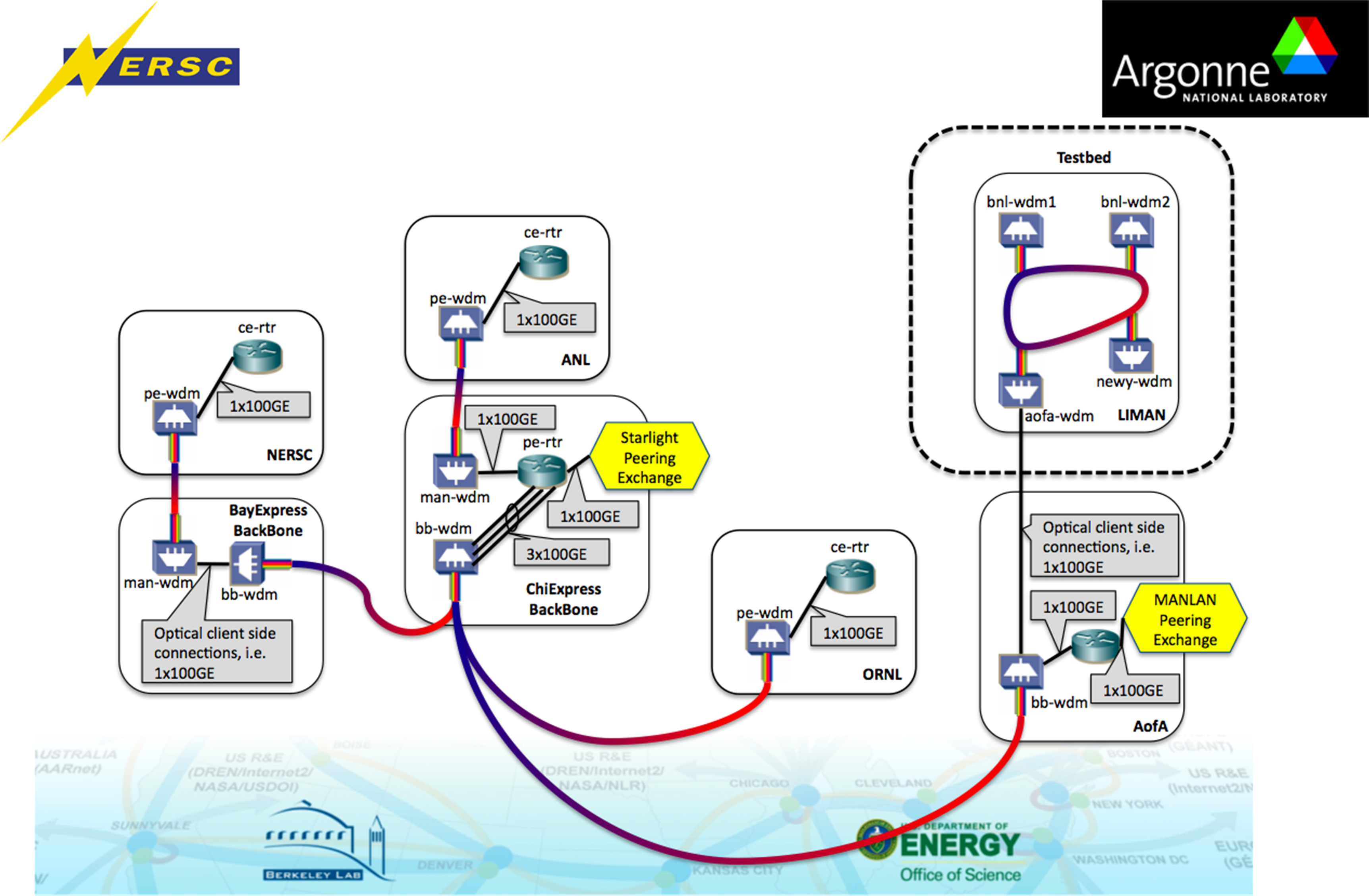 Magellan/ANI End to End
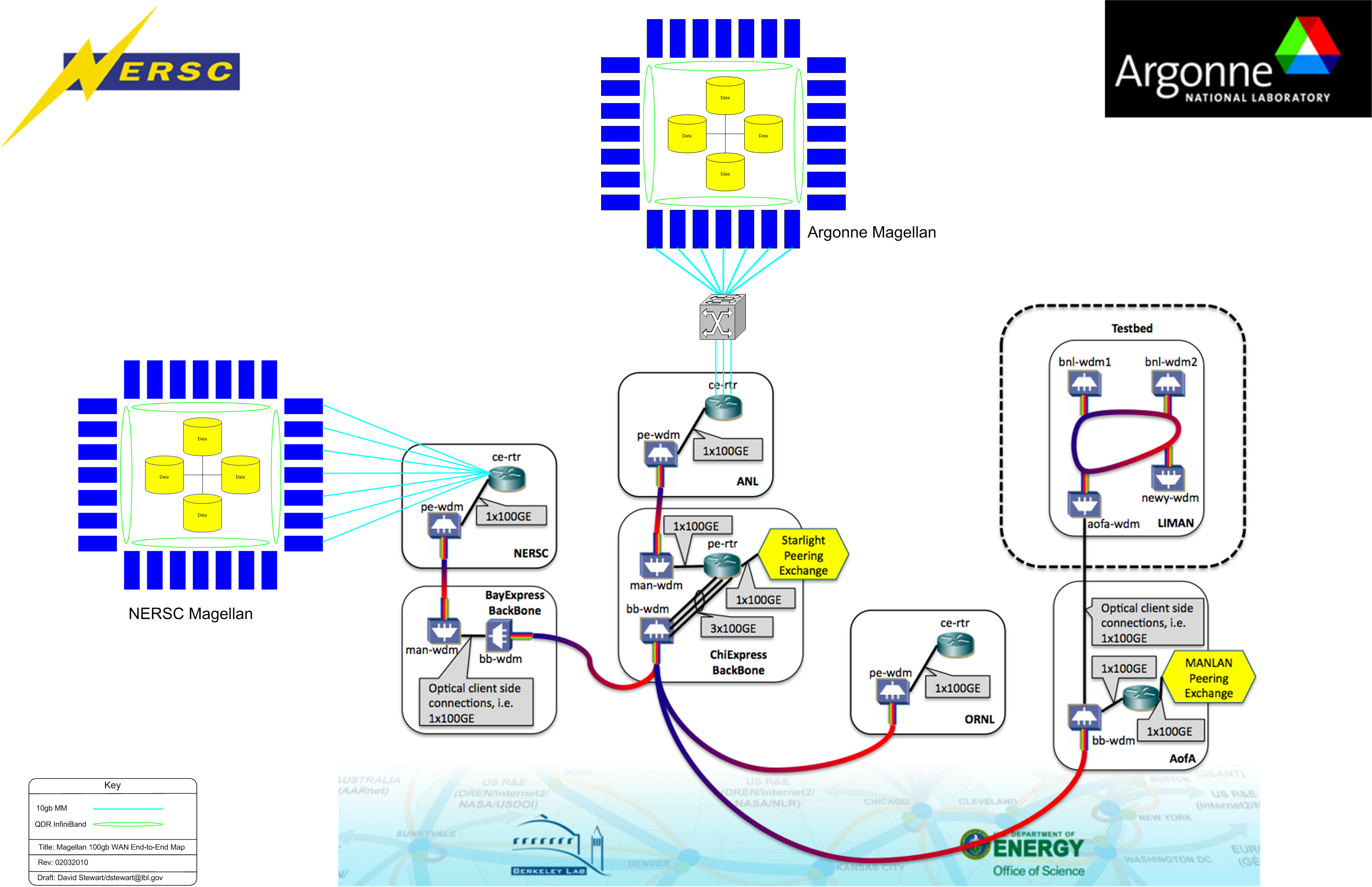 Mid-range codes on Amazon EC2
Lawrencium Cluster – 64 bit/Dual sockets per node/8 cores per node/16GB memory, Infiniband interconnect  
EC2 – 64 bit/2 cores per node/75GB,15GB and 7GB memory, Laboratory Research Computing (LRC)
12
[Speaker Notes: Consistent with Xen performance – 6 to 9% difference in general 
Memory and I/0 is extra difference]
Performance Comparison of Hadoop and Task Farming
Evaluated small-scale problem (2500 sequences) on multiple platforms (Limited by access and costs)
Similar per-core performance across platforms
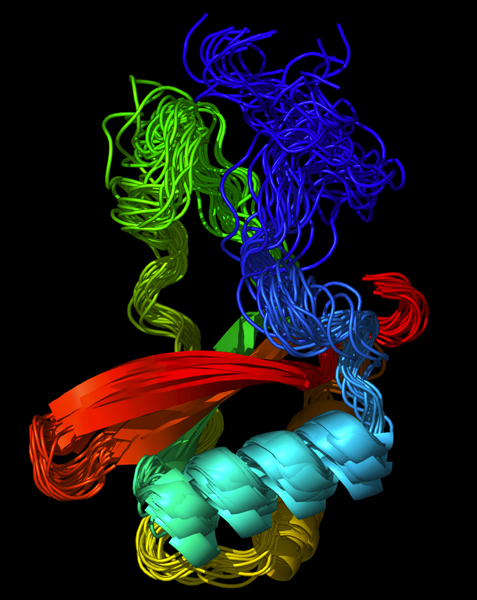 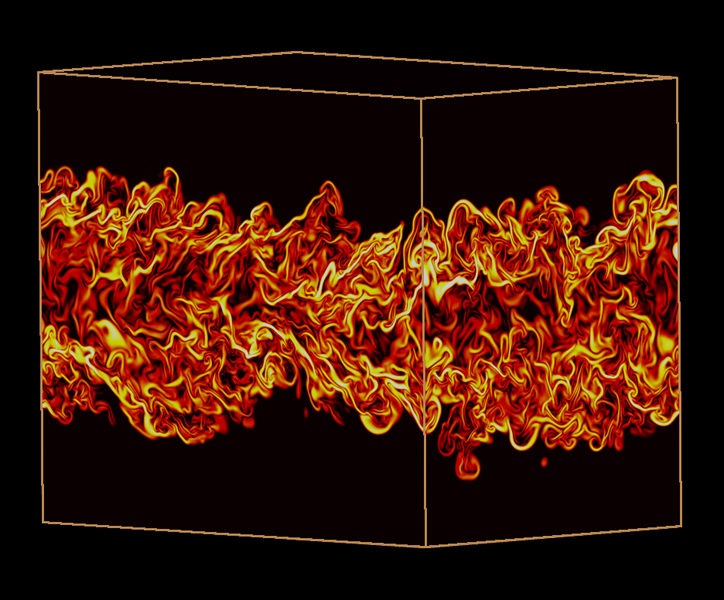 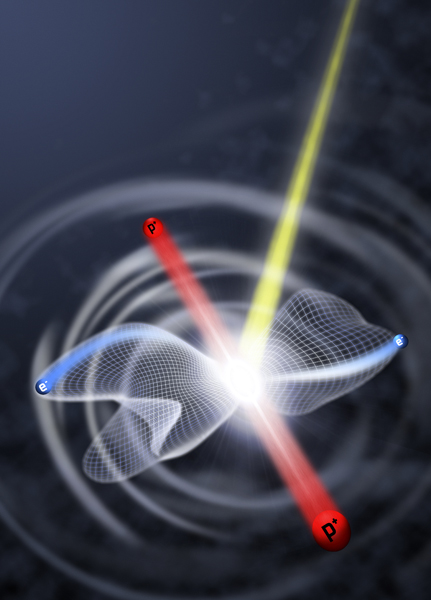 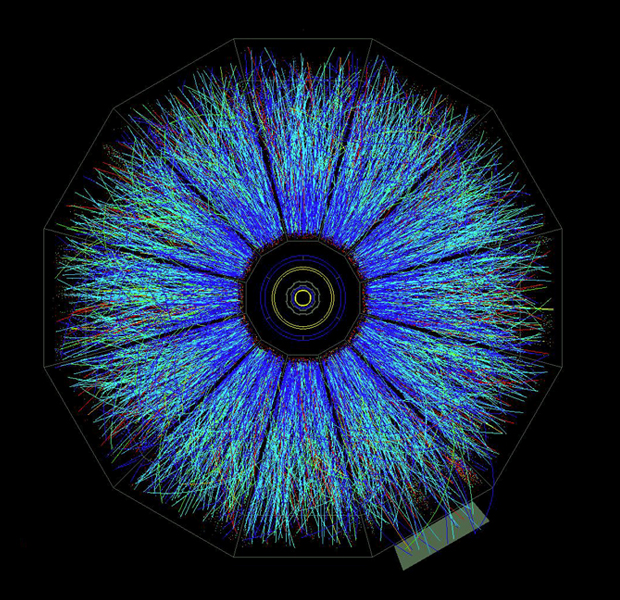 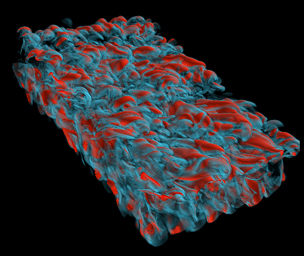 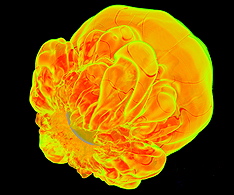 Thank you!
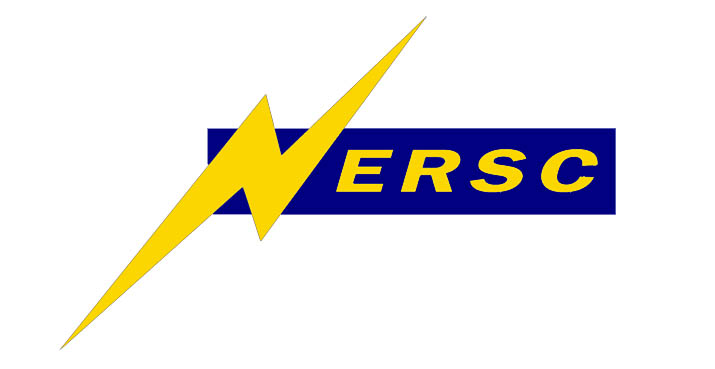